aka.ms/MIPC/askcxeteam
aka.ms/MIPC/uservoice
INFORMATION GOVERNANCEYou govern the data.
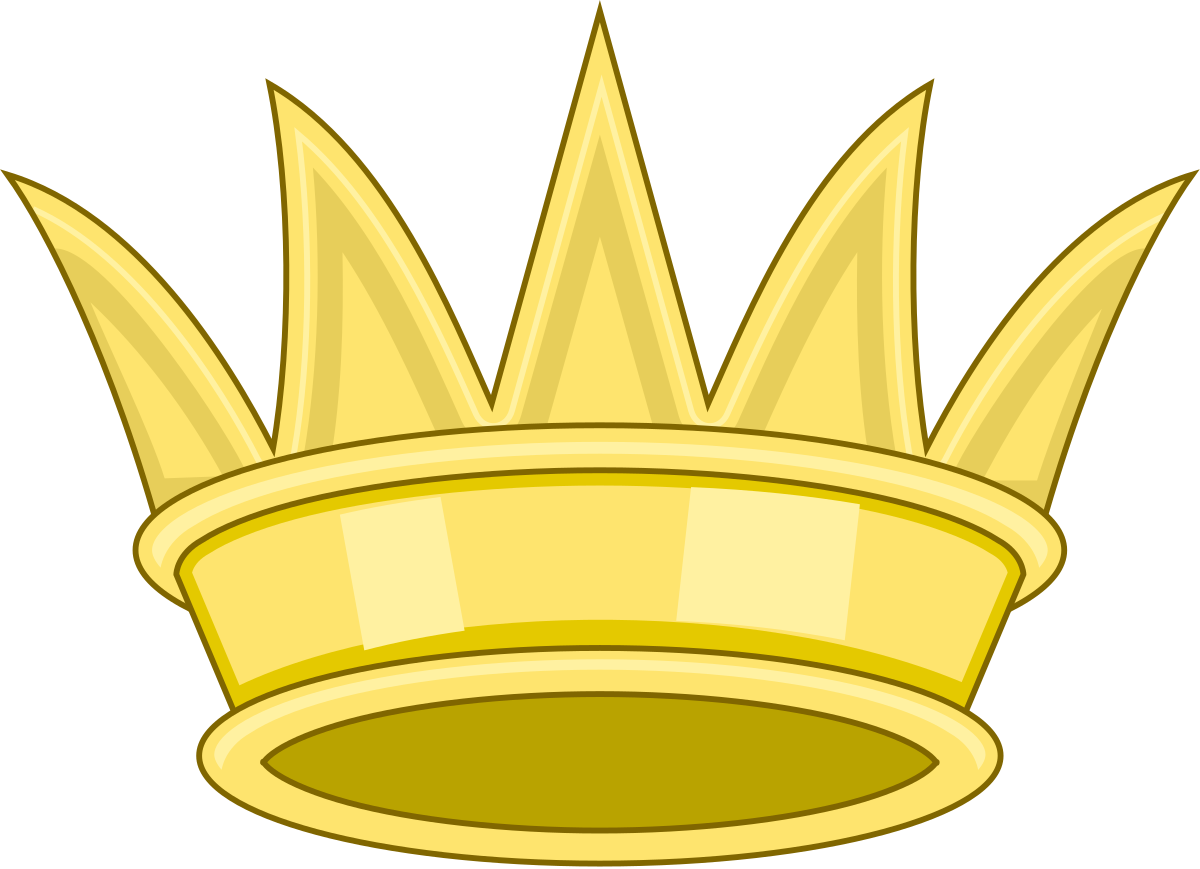 Creation
Storage
5 Year
1 Week
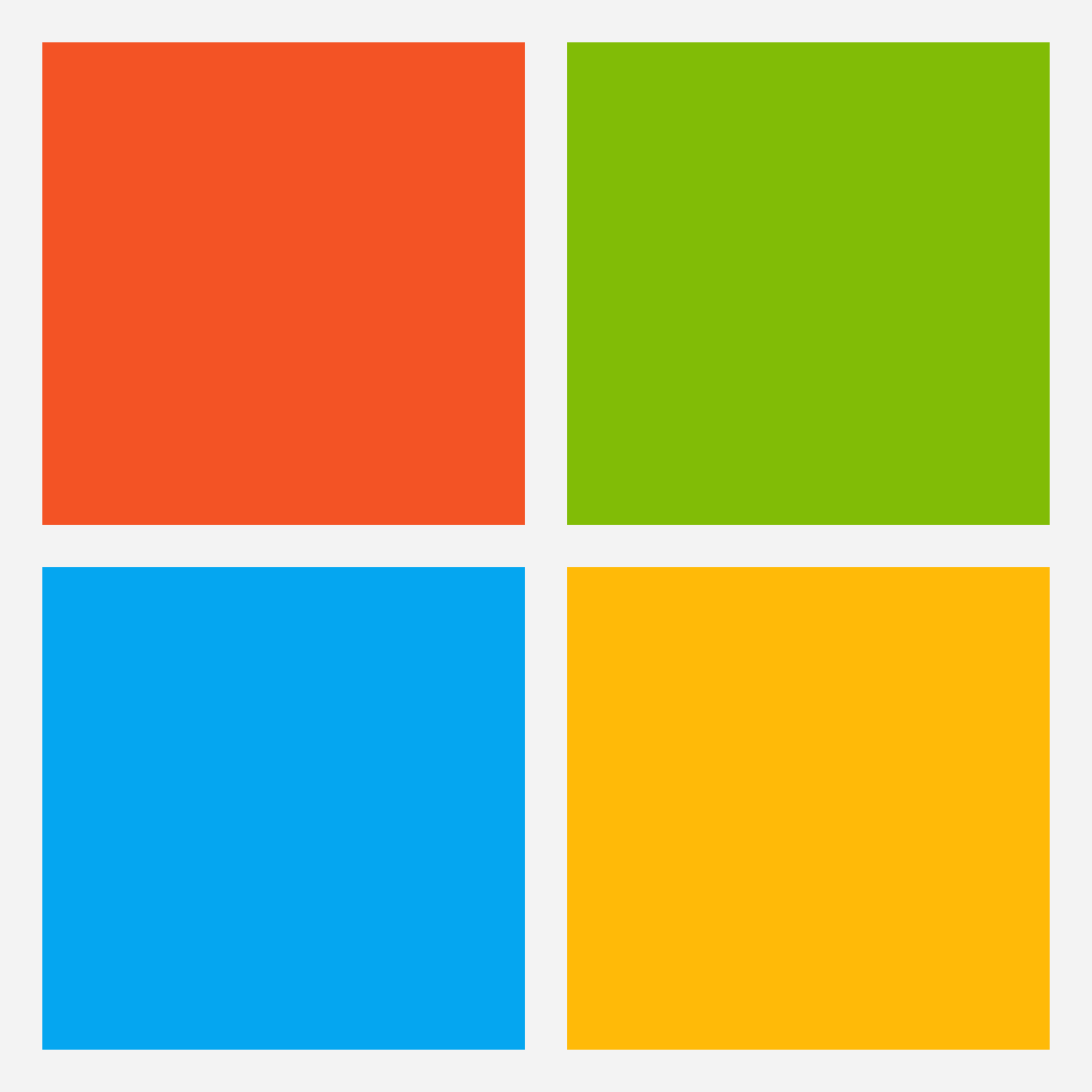 Retention
1 Month
Never Delete
1 Year
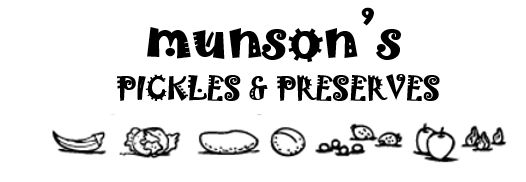 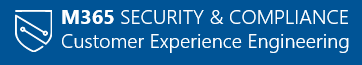 Learn how to govern your items at LINK